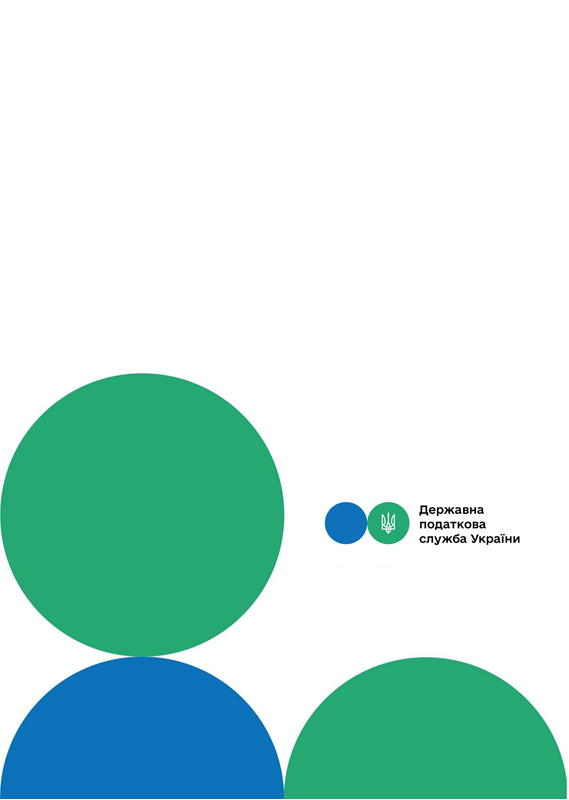 Головне управління ДПС у м. Києві
Друзі, підписуйтеся на офіційні сторінки Державної податкової служби України у соціальних мережах, де ви зможете переглянути новини, актуальні роз'яснення податкових новацій, а також інфографіки, коментарі керівництва, фахівців служби! Буде корисно та цікаво!
Спілкуйтеся з податковою службою дистанційно за допомогою сервісу  «InfoTAX»:
Щодо застосування пунктів 164.5 та 164.6 статті 164 Податкового кодексу України (далі – Кодекс) під час обчислення військового збору з доходів, зазначених у пункті 164.2 статті 164 Кодексу
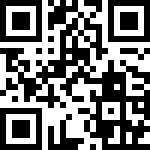 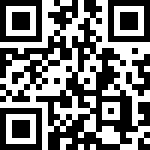 канал ДПС «Telegram»
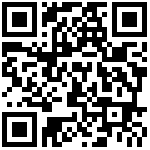 сторінка на «Youtube» каналі ДПС
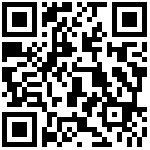 сторінка ДПС на «Facеbook»
Офіційний веб-портал  Державної податкової  служби України: tax.gov.ua
Інформаційно-довідковий департамент ДПС: 0-800-501-007
Квітень 2024
3
Тобто для обчислення коефіцієнту застосовується виключно ставка податку, а не збору, а отже відсутні законодавчі підстави для застосування коефіцієнту при нарахуванні військового збору на доходи у негрошовій формі.  
	Крім того, відповідно до пункту 164.6 статті 164 Кодексу під час нарахування доходів у формі заробітної плати база оподаткування податком на доходи фізичних осіб визначається як нарахована заробітна плата, зменшена на суму страхових внесків до Накопичувального фонду, а у випадках, передбачених законом, – обов’язкових страхових внесків до недержавного пенсійного фонду, які відповідно до закону сплачуються за рахунок заробітної плати працівника, а також на суму податкової соціальної пільги за її наявності. 
	Враховуючи викладене та зважаючи на те, що положеннями пункту 16¹ підрозділу 10 розділу ХХ «Перехідні положення» Кодексу прямо не встановлено порядок визначення бази оподаткування для військового збору, зокрема з урахуванням особливостей, встановлених у пунктах 164.5 та 164.6 статті 164 розділу IV Кодексу для податку на доходи фізичних осіб, то визначення податковими агентами бази оподаткування військовим збором здійснюється без застосування положень пунктів 164.5 та 164.6 статті 164 Кодексу.
тРАВ
Згідно зі статтею 163 Кодексу об’єктом оподаткування військовим збором платника податку – резидента (нерезидента) є, зокрема, загальний місячний (річний) оподатковуваний дохід. 
	При цьому статтею 23 Кодексу передбачено, що базою оподаткування визнаються конкретні вартісні, фізичні або інші характеристики певного об’єкта оподаткування. 
База оподаткування – це фізичний, вартісний чи інший характерний вираз об'єкта оподаткування, до якого застосовується податкова ставка і який використовується для визначення розміру податкового зобов’язання. 
	База оподаткування і порядок її визначення встановлюються Кодексом для кожного податку окремо. 
	При цьому у випадках, передбачених Кодексом, один об’єкт оподаткування може утворювати кілька баз оподаткування для різних податків. 
	У випадках, передбачених Кодексом, конкретна вартісна, фізична або інша характеристика певного об’єкта оподаткування може бути базою оподаткування для різних податків. 
	Водночас зауважуємо, що статтею 164 Кодексу встановлено особливості визначення бази оподаткування податком на доходи фізичних осіб для доходів у негрошовій формі, а саме: базою оподаткування цим податком є вартість такого доходу, розрахована за звичайними цінами, правила визначення яких встановлені згідно з Кодексом, помножена на коефіцієнт, який обчислюється за формулою, визначеною пунктом 164.5 статті 164 Кодексу, а саме: 
К = 100 : (100 - Сп), де К – коефіцієнт; Сп – ставка податку, встановлена для таких доходів на момент їх нарахування.
1
2